Stáž Portugalsko, Faro16.-19.6.2021
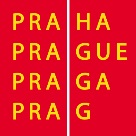 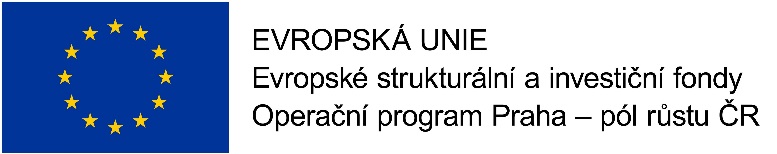 Mateřská škola, Praha 4, Němčická 16
Stážistky:
Martina Hunyadyová, DiS.
Bc. Katarína Tondrová
Rozdíly mezi českým a portugalským školstvím
Školství v Portugalsku: 
Velmi mnoho bilingvních a trilingvních dětí. Velký důraz na vzdělávání dětí s OMJ.
 Anglický jazyk se děti učí již od 3 let.
 Děti nastupují do ZŠ již v pěti letech. Základní vzdělávání je rozděleno na cykly: 1.-4.třída, 5.-9. třída.
 Odpolední odpočinek je zařazený jen pro děti do 3-4 let.
 Hodnocení dětí – nejprve interní hodnocení (diagnostika), následuje hodnocení tří rovin – 
1) vlastní sebehodnocení 2) hodnocení spolužákem 3) hodnocení učitelem
 Provoz mateřských škol je často od 8:30 do 19:00. Řízený program je od 9:00 do 16:30.
 Ředitel si nevybírá do své školy učitele, rozhoduje ministerstvo školství podle bodového systému uchazečů. (Může se stát, že uchazeč dostane zaměstnání i více než 200 km od svého bydliště). 
 V některých školách si děti do školy nosí svojí stravu.
Portugalské mateřské školy
Mateřská a Základní škola Jardim – Escola Joao de Deus Faro
Škola se převahou žáku s OMJ (např. Belgičani, Rumuni, Rusové).
Polo-soukromá škola (IPSS) tzn. že určitou finanční část přispívá stát a určitou rodiče, kterým je vypočítávána dle jejich výdělku.

Ve stejné budově je zároveň MŠ a ZŠ. Děti se zde učí metodou čtení, kterou založil João de Deus. (Velká podobnost s Janem Amosem Komenským). Jeho syn založil síť mnoha školek ve kterých se používají uniformy. Cílem bylo dostupnější vzdělání pro všechny děti a smazání sociální nerovností.

Škola je sedmitřídní. V každé třídě je učitelka a asistentka pedagoga. Před hlavní činností tzn. 8:30- 9:00 je ve třídě přítomna asistentka a zodpovídá za děti. Totéž platí od 17:00-19:00. Při pobytu venku je za děti také zodpovědný asistent, ale pedagog je také přítomen.

Na specializované výchovy (HV, TV aj.) dochází externí specialista. Tělesná výchova probíhá především venku. 

Řízená činnost začíná v 9:00 četbou pohádky (15-30 min.) Poté následuje výuka čtení, psaní a počítání, která končí v 11:00. Následuje pobyt venku.  Asistent pomáhá individuálně dětem, které to potřebují. Výuka čtení je vedena v malých skupinách podle velké názorné knihy.
Systém uniforem a výuka dětí…
Mateřská a Základní škola Colégio Bernardette Romeira
Soukromá škola a školka, kde se soustřeďuje mnoho migrantů a dětí  s OMJ.
 Často se stává, že dítě, které do školy začne docházet se nedomluví portugalsky ani anglicky.
 Děti jsou integrovány v běžných třídách. Každý den je přítomen specialista (patron), který sleduje vzdělávací pokroky dítěte a to, jak se dítě začleňuje do kolektivu. Patron může mít na starosti i více dětí , ale na každého má denně individuálně vyhrazenou jednu hodinu.
 Děti mohou do této mateřské školy docházet již od 6 měsíců.

 Ve ukázkové třídě je zapsáno 11dětí. Maximální počet dětí je 25 a min. 10.
     Učí zde dvě učitelky, z nichž jedna je zároveň ředitelkou školy.

 Velmi dobře materiálně zajištěna škola – velké prostory, vybavenost tříd, množství pomůcek, IT, aj.
 Velký důraz je kladen na pohybovou zdatnost dětí a hudební výchovu (učebna HV s velkou variabilností hudebních nástrojů, kulturní sál – s hudebními nástroji a vybavením pro různé slavnostní akce, vystoupení apod.
Děkujeme za pozornostMartina Hunyadyová, DiS.Bc. Katarína Tondrová
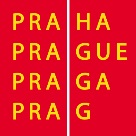 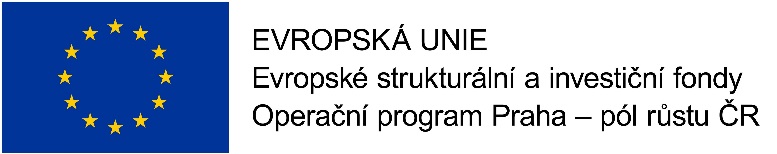